Be respectful – no electronics please!
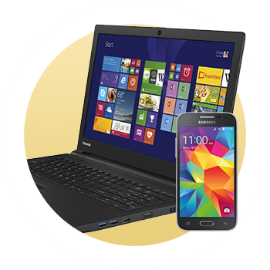 Announcements
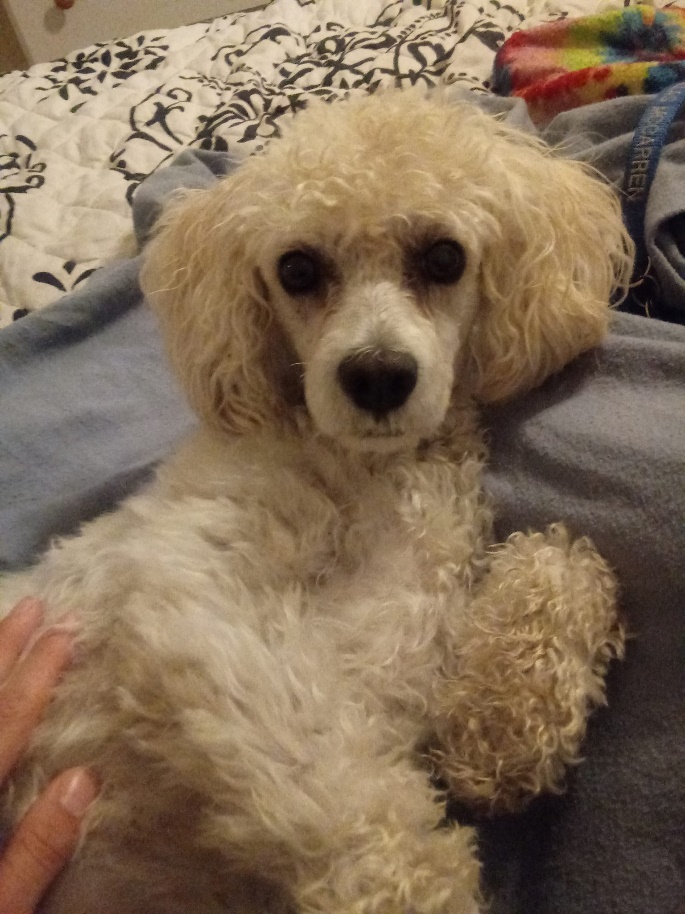 Textbook homework due tomorrow in discussion
Pre-lecture questions due Tuesdays & Thursdays at 8:00 am
Lab assignment again on Monday
[Speaker Notes: What is the purpose of the quicksand video?]
Discussion #1
What is true about a limiting reactant?					
It is always the reactant with the smallest coefficient.
It is always the reactant that starts with the smallest number of moles.
It is always the reactant that runs out first.
It is always the reactant that is remaining after the reaction.
It is always the reactant that has the largest coefficient.
Key Terms
Limiting reactant
Excess reactant
Balanced equation
Mole ratio
Discussion #2
When comparing what you’re given to a balanced chemical equation, you must be in units of
					
	1)	moles 
	2)	grams 
	3)	molarity 
	4)	Any unit can be directly related to a 	balanced chemical equation.
Review from Tuesday
How many moles of ammonia can be formed if 0.50 moles of nitrogen react with sufficient hydrogen?
How many moles of nitrogen are needed when 12 moles hydrogen react?
How many moles of excess reactant are leftover when 0.50 moles nitrogen react with 12 moles hydrogen?
Clicker #1
Consider the following reaction: 
				N2(g) + 3H2(g) → 2NH3(g)
	The image to the right shows substances present in the reaction container before the reaction.
	What is present in the container after the reaction?  Assume each particle represents 1 mole.

	A)	2 moles NH3, 1 mole N2	
	B)	4 moles NH3, 1 mole N2	
	C)	2 moles NH3, 3 moles H2
	D) 	4 moles NH3, 3 moles H2
	D)	4 moles NH3 only
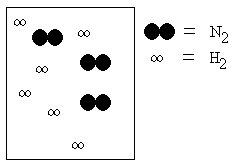 Iodine Clock
Balloon #1
Assume you have 0.608 g Mg and 0.100 mol HCl in the balloon over flask 1.
Identify the limiting reactant and use it to determine the number of moles of H2 produced.
Determine the number of moles of excess reactant leftover.
Clicker #2
Which balloon should be biggest? (Which produces the most H2 gas?)
Balloon 1
Balloon 2
Balloon 3
Both balloons 2 and 3
All three balloons are the same size
Example #2
Assume you have 5.00 g of Mg and 10.0 g of CO2 available.  You allow them to react to form solid magnesium oxide and carbon. 
Determine the masses of both products produced.
Determine the mass of excess reactant leftover.
Prove that mass has been conserved.
Clicker #3
What should be the total mass present after the reaction is complete?
					
	A)	1.24 g 
	B)	5.00 g 
	C)	9.54 g 
	D)	10.0 g
	E)	15.0 g
Example #2
Assume you have 5.00 g of Mg and 10.0 g of CO2 available.  You allow them to react to form solid magnesium oxide and carbon. 
Determine the masses of both products produced.
Determine the mass of excess reactant.
Prove that mass has been conserved.